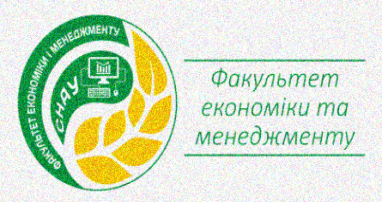 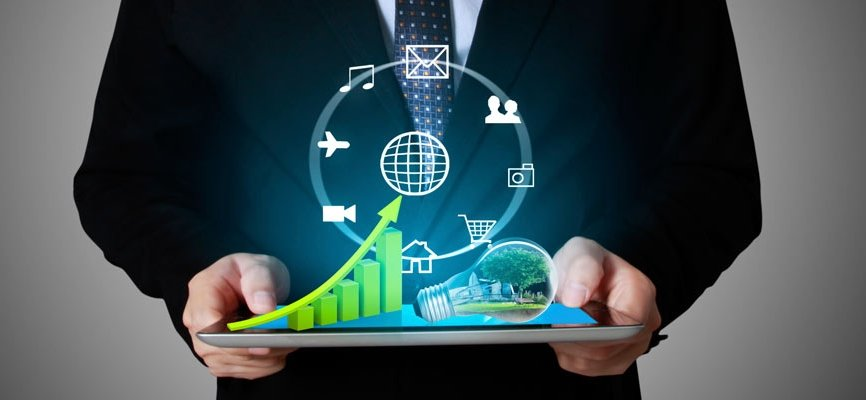 Інтернет-технології в управлінні маркетингоМ
ВИКЛАДАЧ КУРСУ: к.е.н., доцент Макарова Вікторія Вікторівна
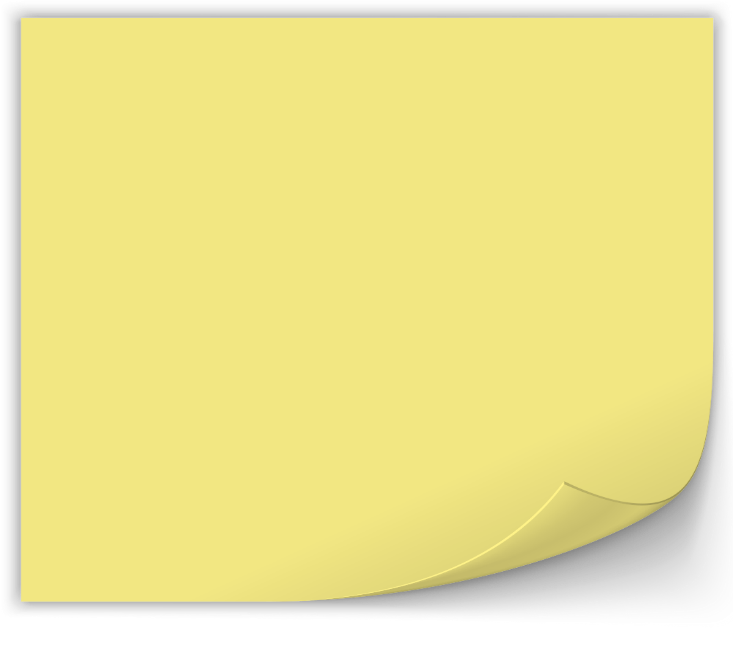 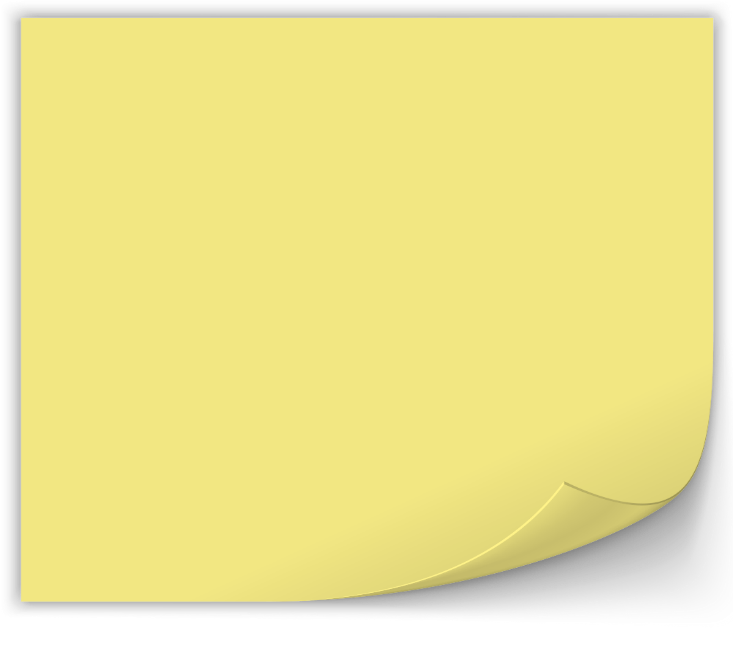 Мета дисципліни:
Завдання дисципліни:
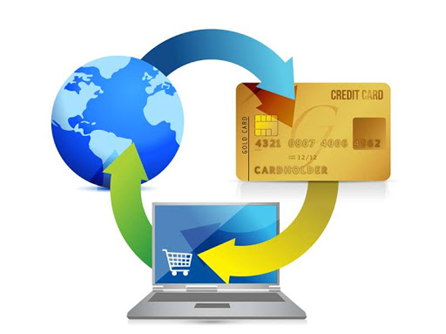 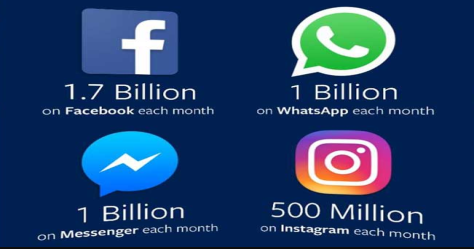 Які соціальні мережі найбільш адаптовані для просування товарів в та послуг?
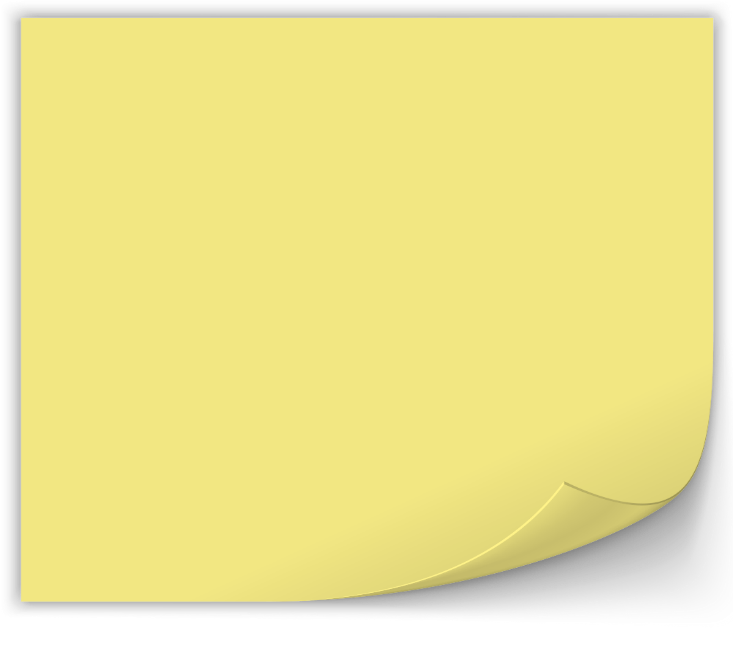 В чому необхідність SEO-просування сайту?
Вивчення дисциплни «Інтернет-технології в управлінні маркетингОМ» дасть відповіді на такі питання як…
В чому переваги SMM та як налаштувати таргетовану рекламу?
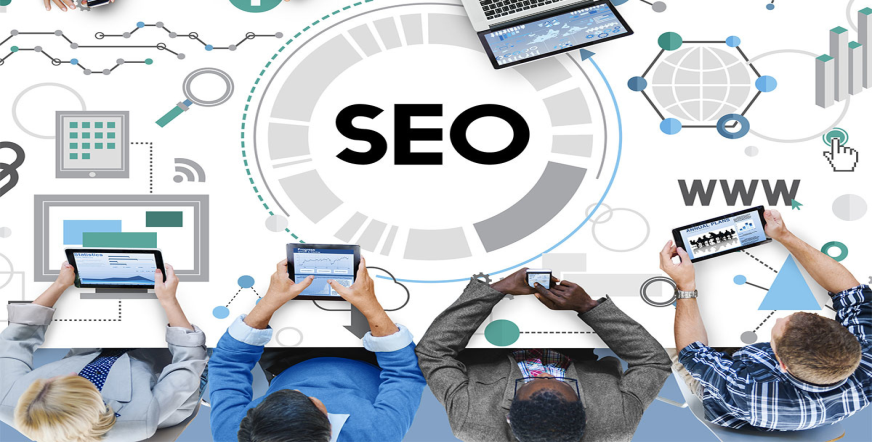 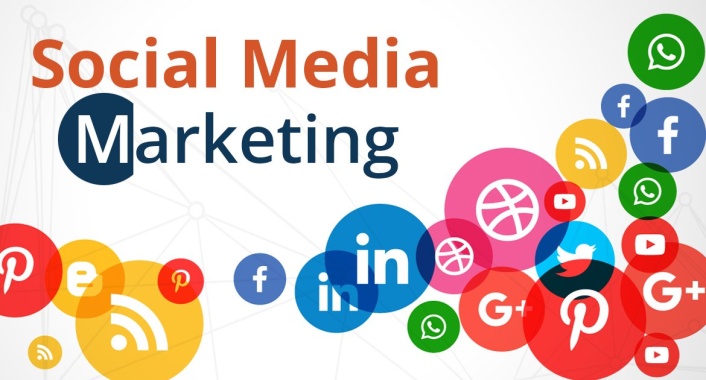 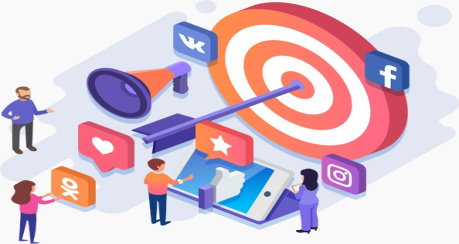 Які особливості продажу товарів через Інтернет-аукціони?
Які основні тренди цифрового маркетингу?
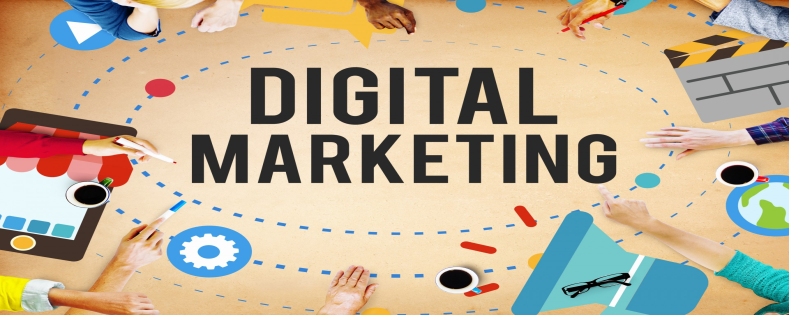 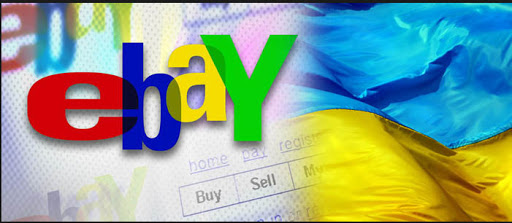 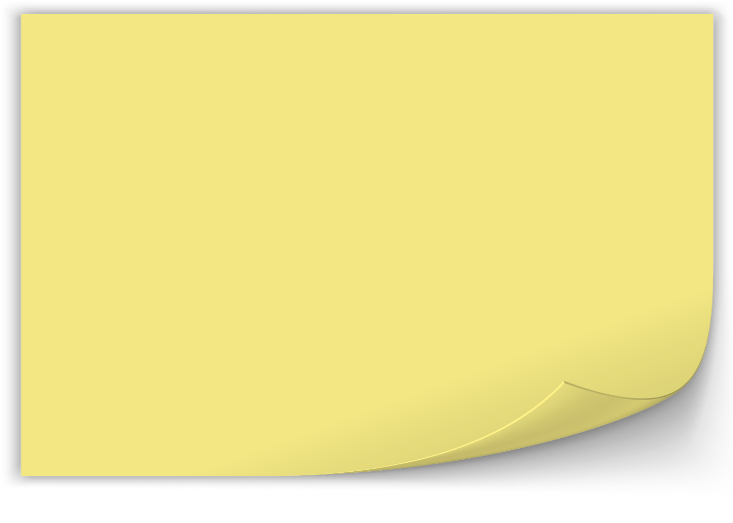 Зміст дисципліни:
Тема 1. Теоретичні основи використання Інтернет-технологій в управлінні маркетингом.
Тема 2. Маркетингова інформація в мережі Інтернет.
Тема 3. Поняття та особливості цифрового маркетингу.
Тема 4. Інтернет-технології в управлінні маркетингом.
Тема 5. Особливості розроблення web-сайтів. 
Тема 6. Методи застосування технології просування продукції в соціальних мережах(SMO, SMМ).
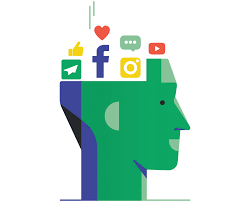